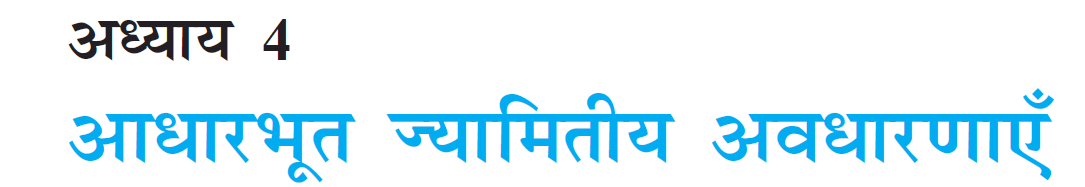 1
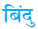 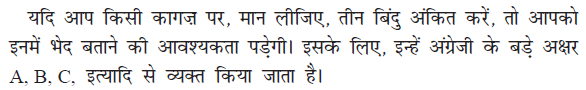 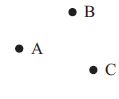 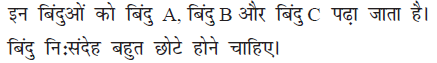 2
रेखाखंड
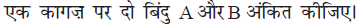 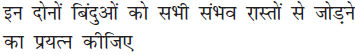 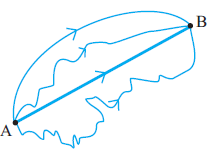 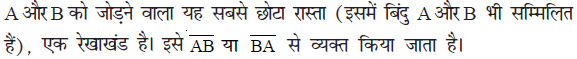 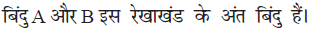 3
रेखा
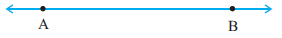 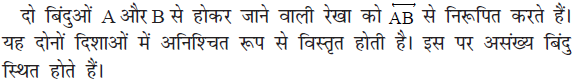 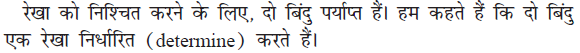 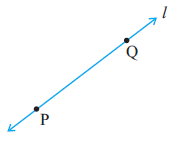 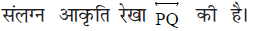 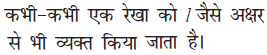 4
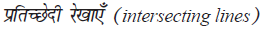 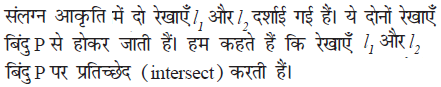 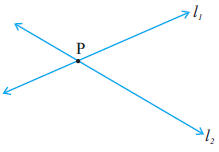 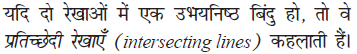 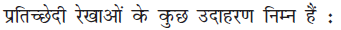 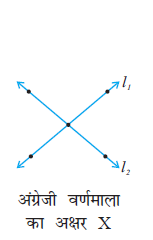 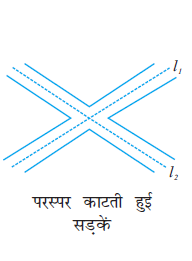 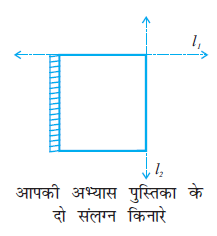 5
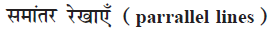 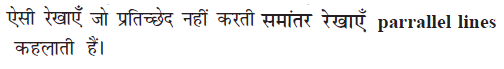 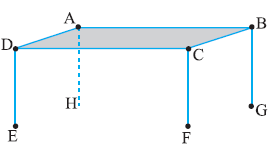 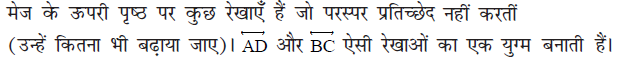 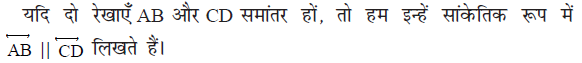 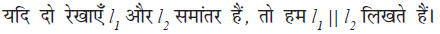 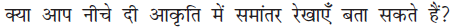 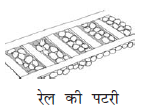 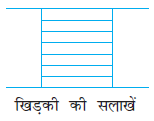 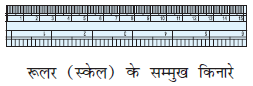 6
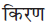 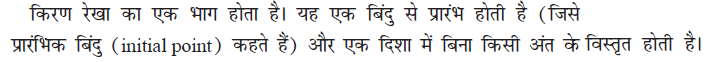 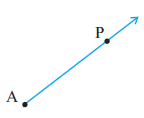 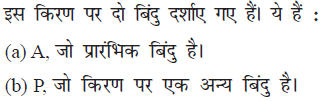 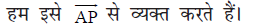 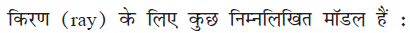 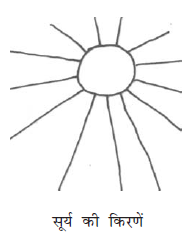 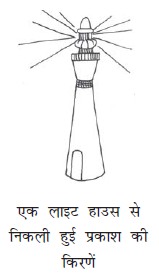 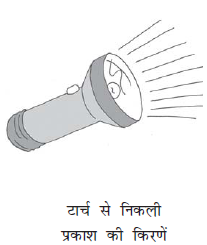 7
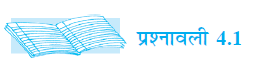 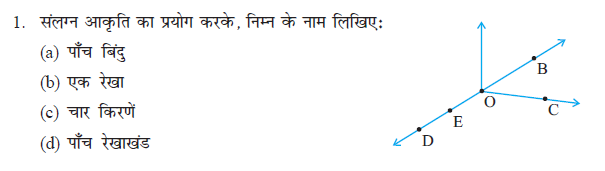 (a)
D,E,O,B,C
(b)   
(c)   
(d)
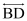 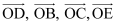 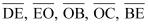 8
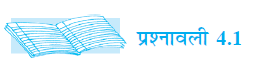 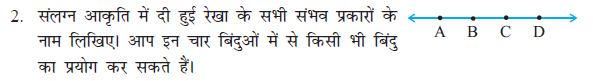 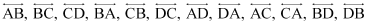 9
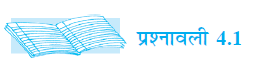 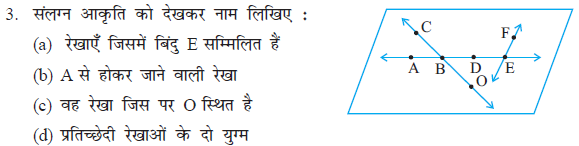 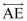 (a)
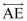 (b)
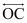 (c)
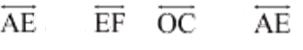 और
और
(d)   ,
10
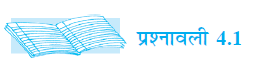 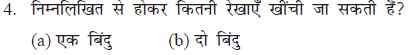 (a)
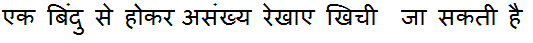 दो बिन्दुओ से होकर केवल एक ही रेखा खिची जा सकती है
(b)
11
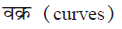 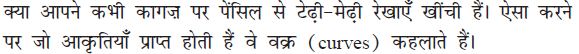 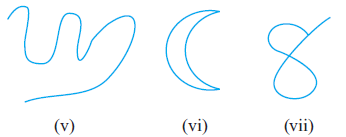 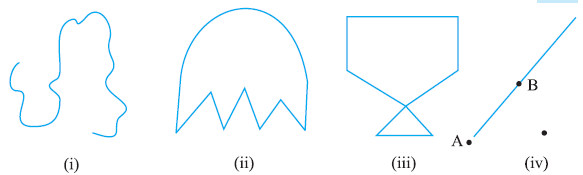 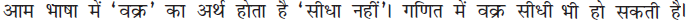 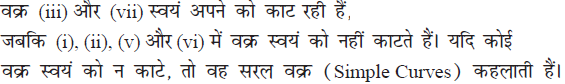 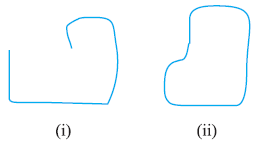 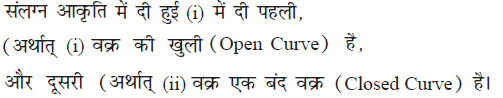 12
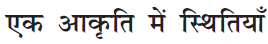 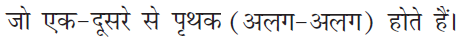 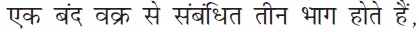 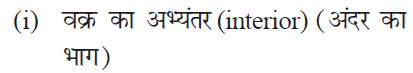 C
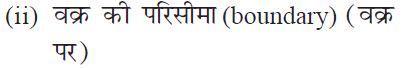 A
B
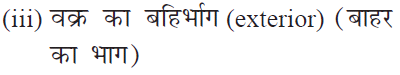 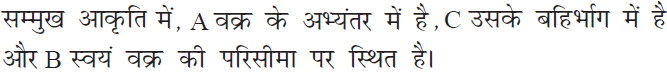 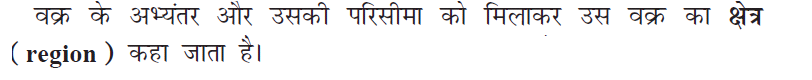 13
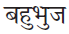 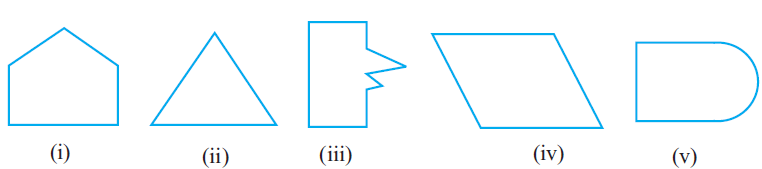 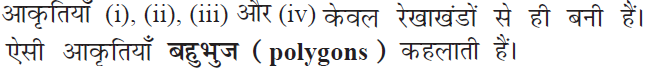 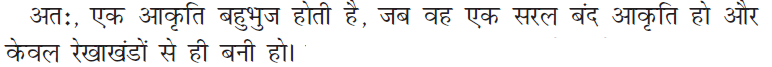 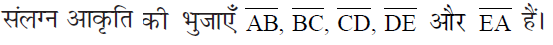 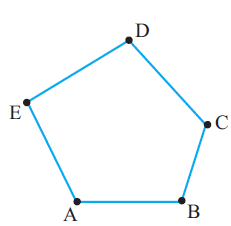 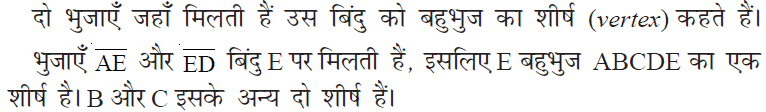 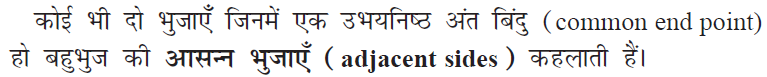 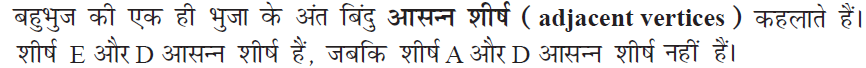 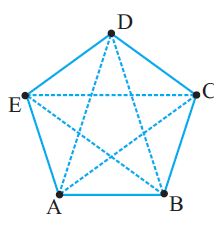 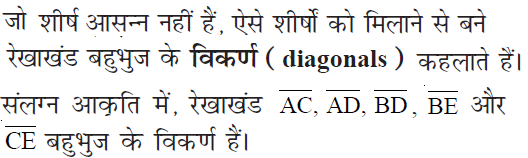 14
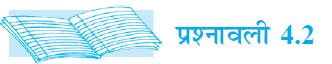 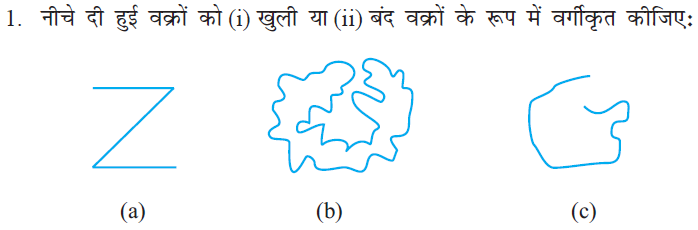 खुला वक्र
खुला वक्र
बंद  वक्र
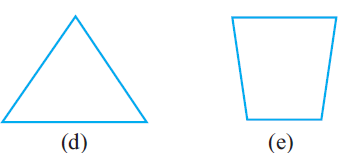 बंद  वक्र
बंद  वक्र
15
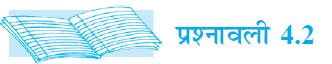 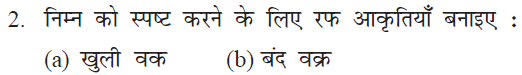 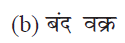 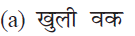 16
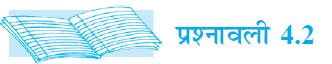 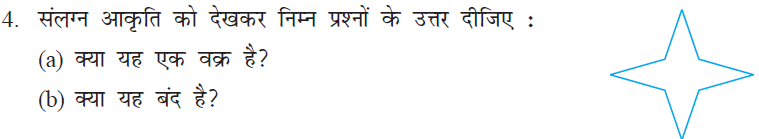 हाँ
हाँ
17
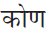 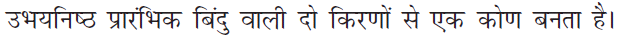 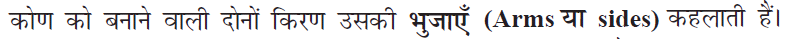 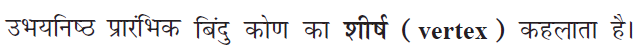 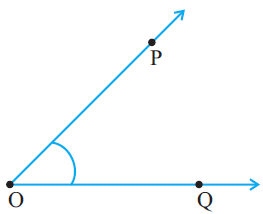 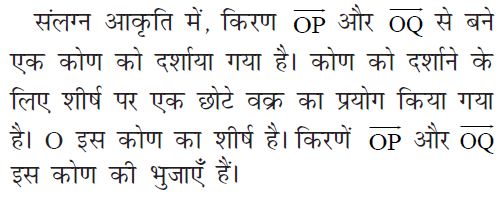 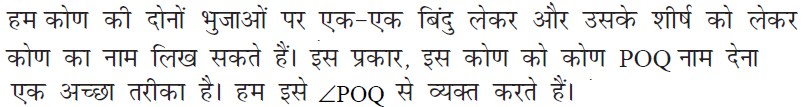 18
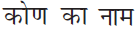 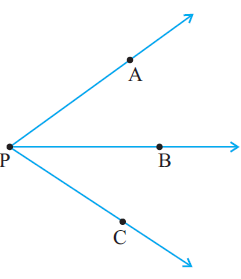 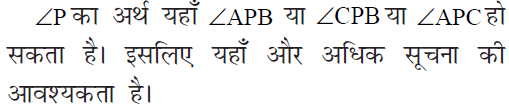 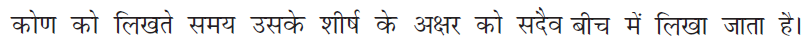 19
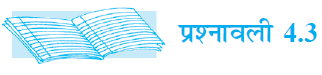 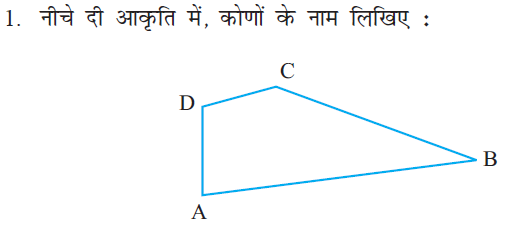 ∠BAD
, ∠DCB
, ∠CBA
, ∠ADC
20
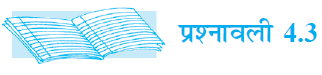 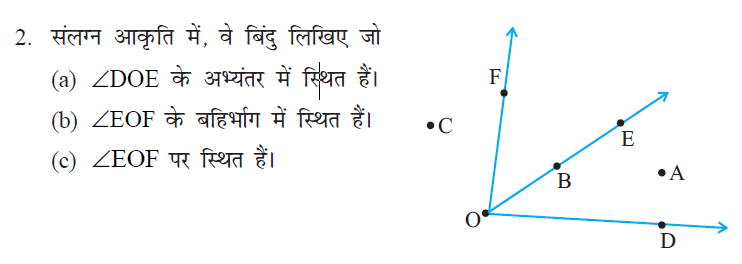 (a) A
(b) C, A, D
(c) B, E, O, F
21
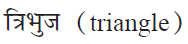 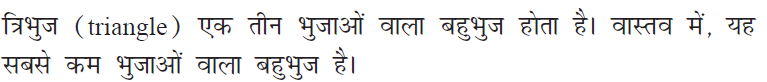 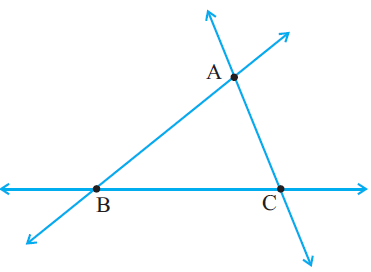 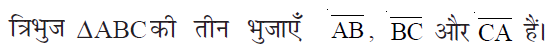 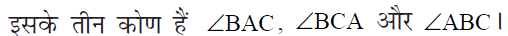 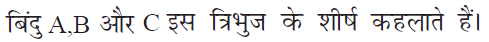 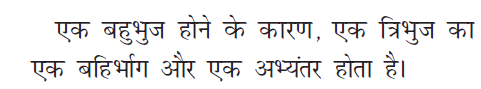 P
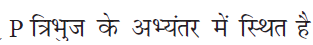 R
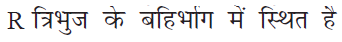 Q
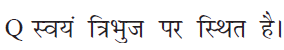 22
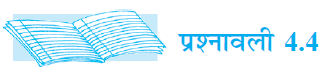 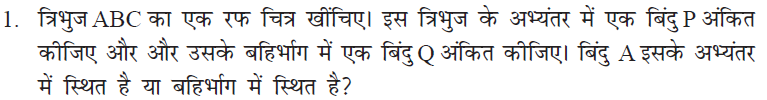 A
Q
P
C
B
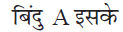 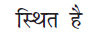 ऊपर
23
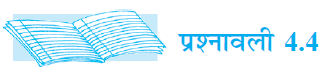 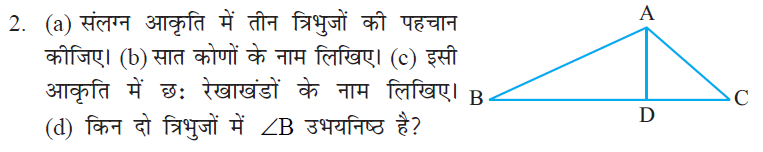 (a) ΔABC, ΔACD, ΔADB
(b) ∠ABC, ∠ADB, ∠ADC, ∠ACB, ∠BAD, ∠CAD, ∠BAC
(c)
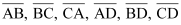 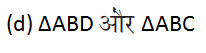 24
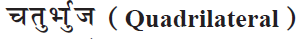 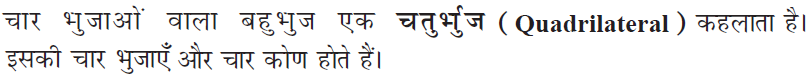 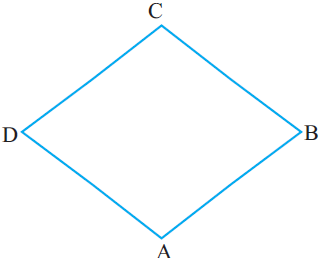 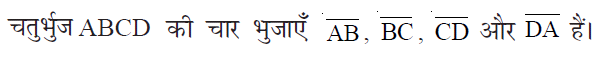 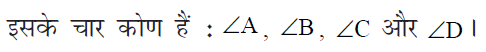 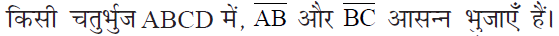 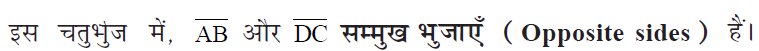 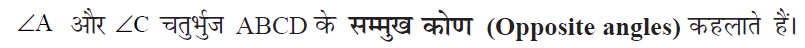 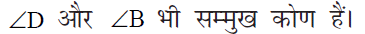 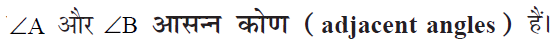 25
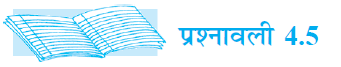 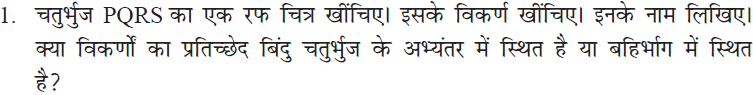 S
P
O
R
Q
QS,
PR
O,
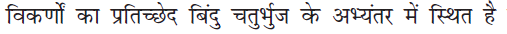 26
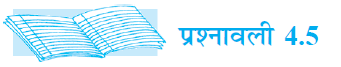 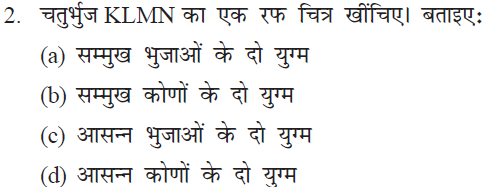 N
K
M
L
27
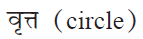 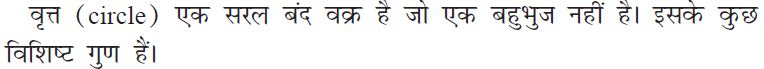 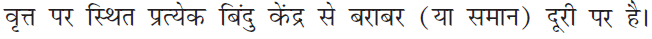 28
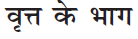 A
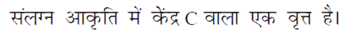 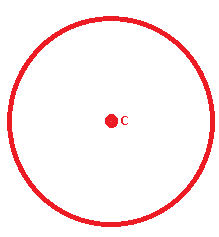 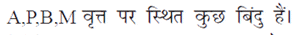 P
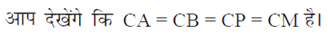 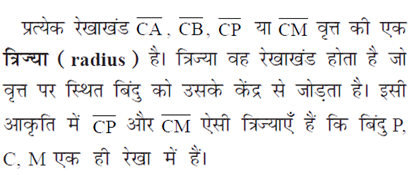 M
B
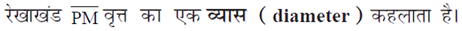 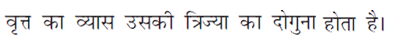 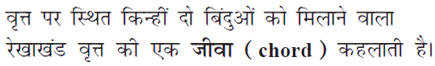 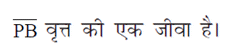 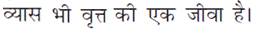 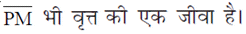 29
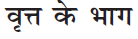 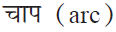 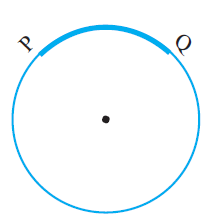 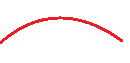 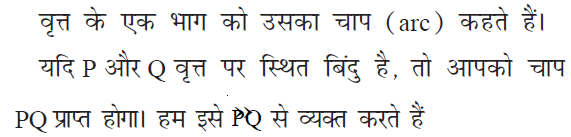 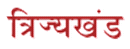 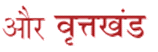 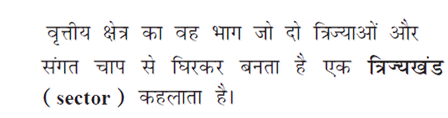 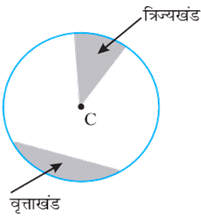 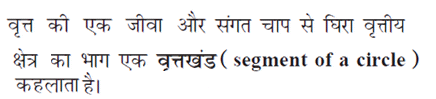 30
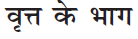 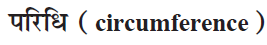 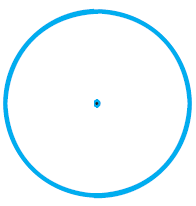 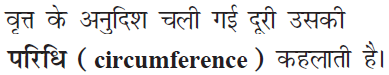 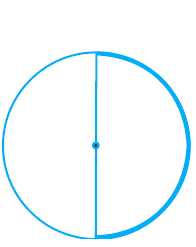 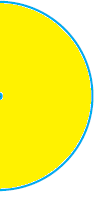 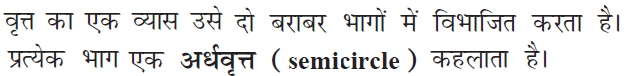 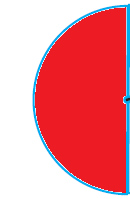 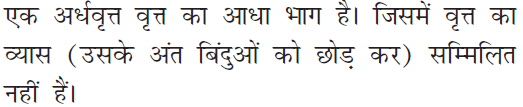 31
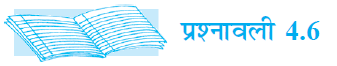 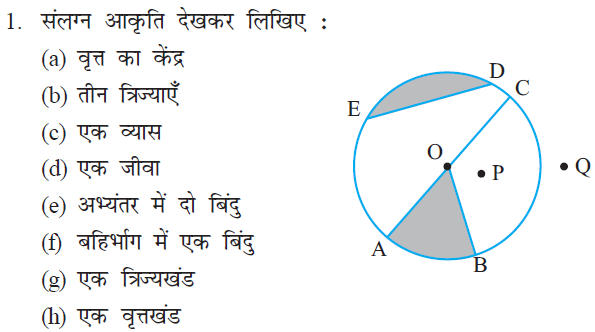 O
OA,
OB,
OC
AC
ED
O,P
Q
AOB
ED
32
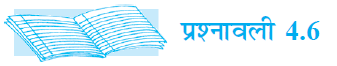 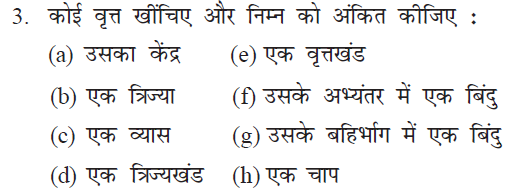 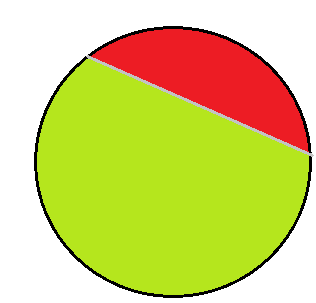 33
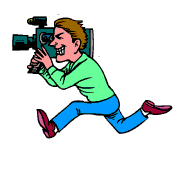 34
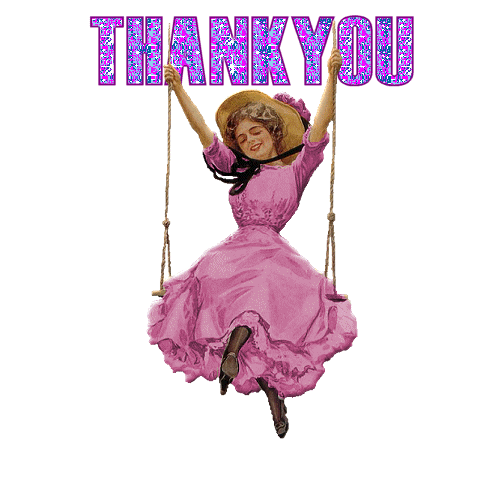 35
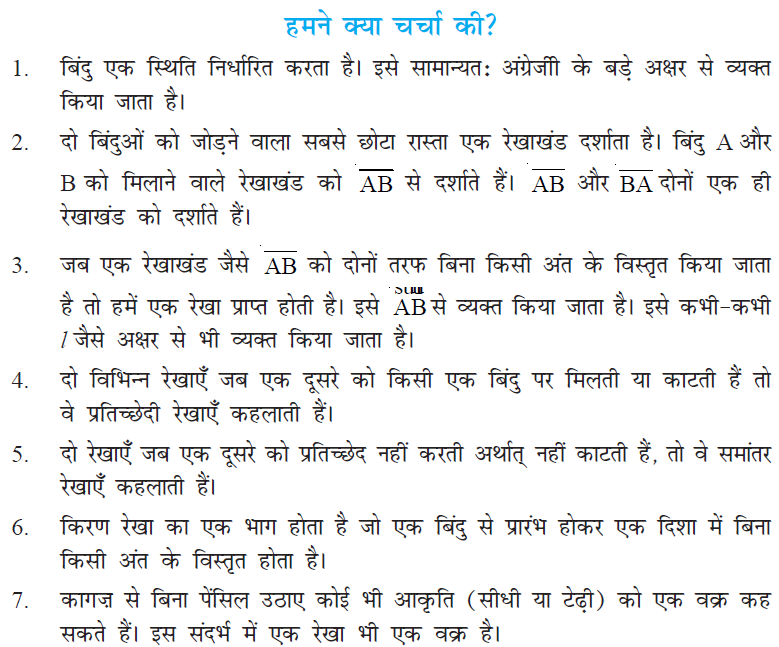 36
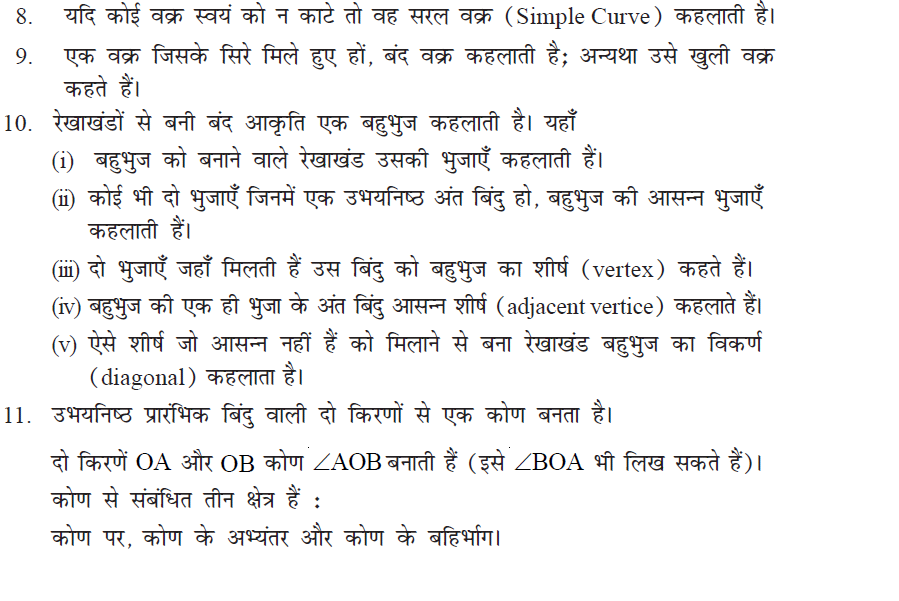 37
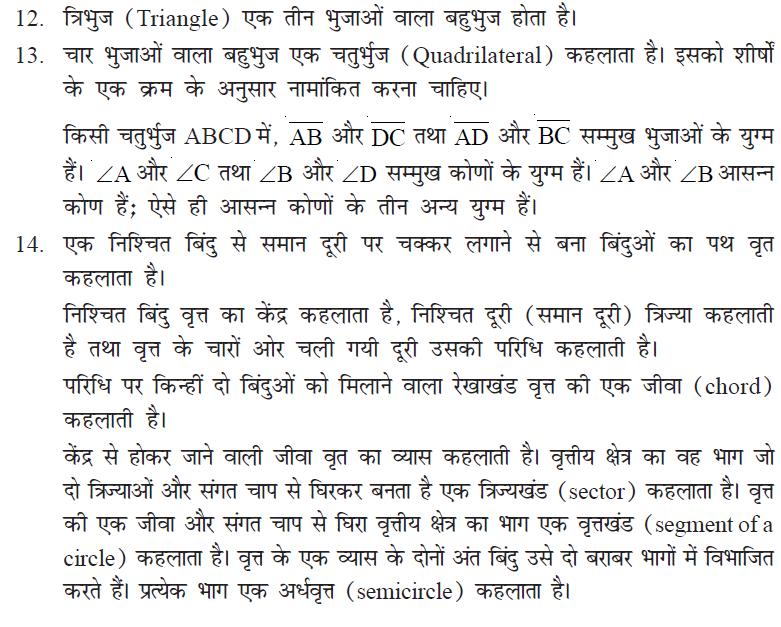 38